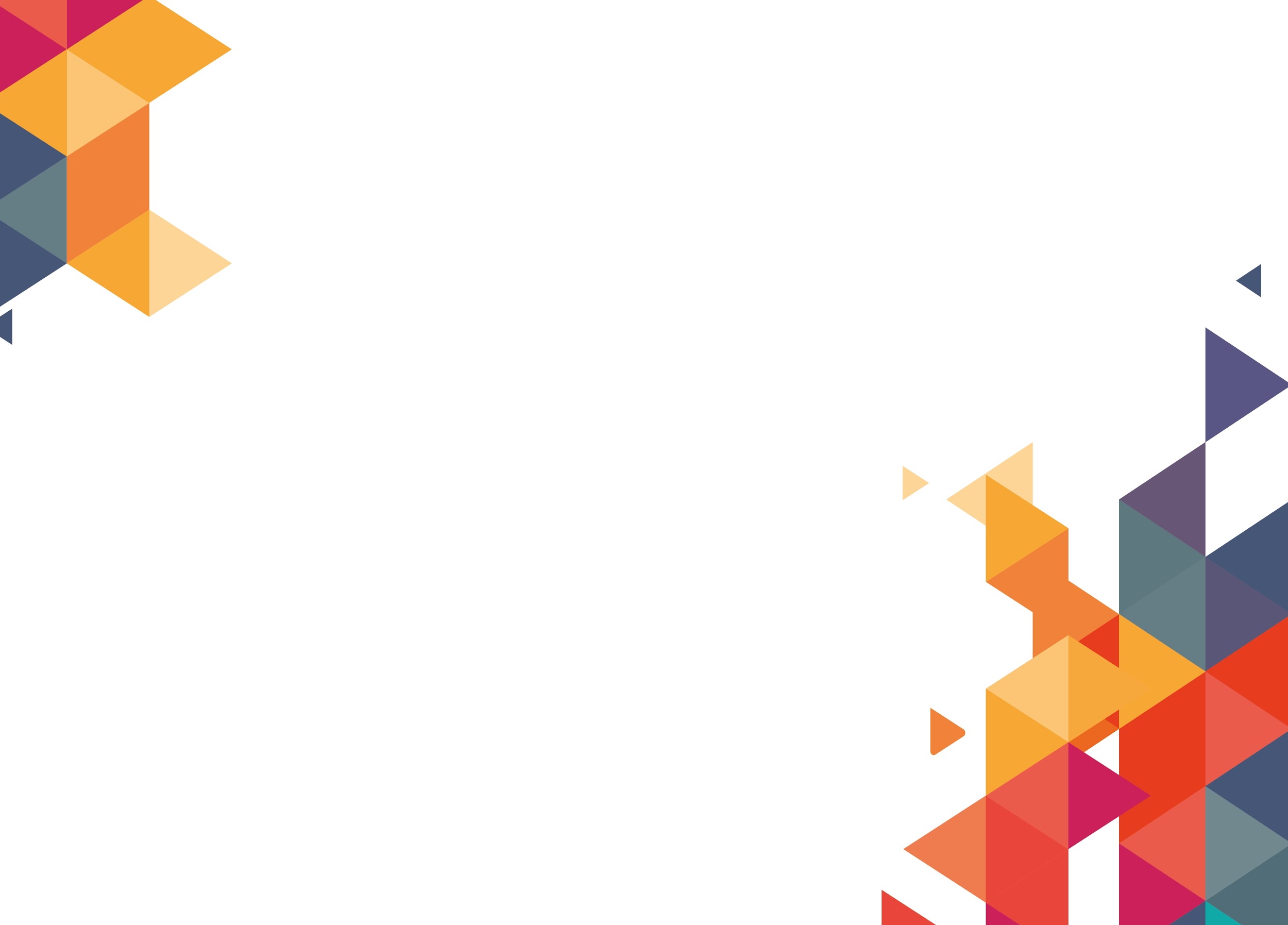 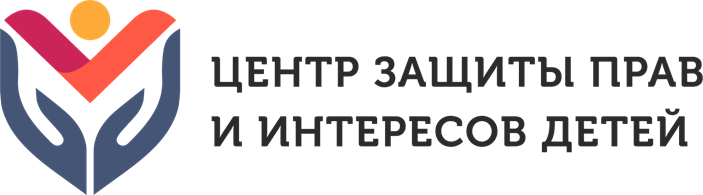 О результатах мониторинга по определению потребности в повышении уровня компетентности специалистов организаций, осуществляющих сопровождение семей, принявших в свою семью на воспитание детей, оставшихся без попечения родителей, и служб постинтернатного сопровождения детей-сирот и детей, оставшихся без попечения родителей, а также лиц из их числа
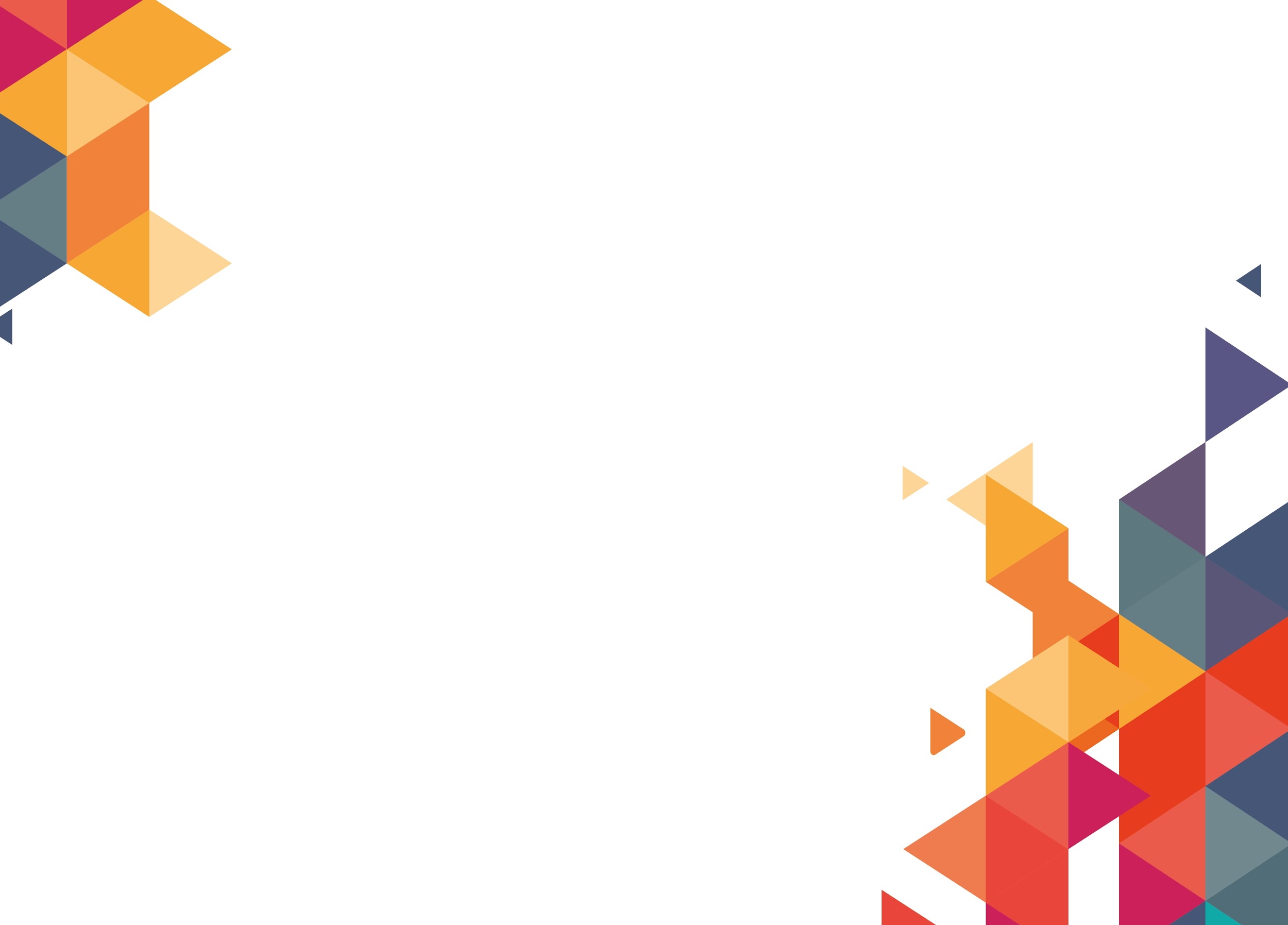 Яровикова Ольга Анатольевна

Аналитик 1 категории ФГБУ «Центр защиты прав и интересов детей»
Численность специалистов служб сопровождения и их методическое сопровождение
1719 служб сопровождения (по состоянию на 1 июня 2020 г.)
Организации, оказывающие методическое сопровождение специалистов, — в 73 субъектах РФ
Численность специалистов служб сопровождения, прошедших повышение квалификации в 2017–2019 годах
Потребность руководителей и специалистов служб сопровождения в повышении компетенций
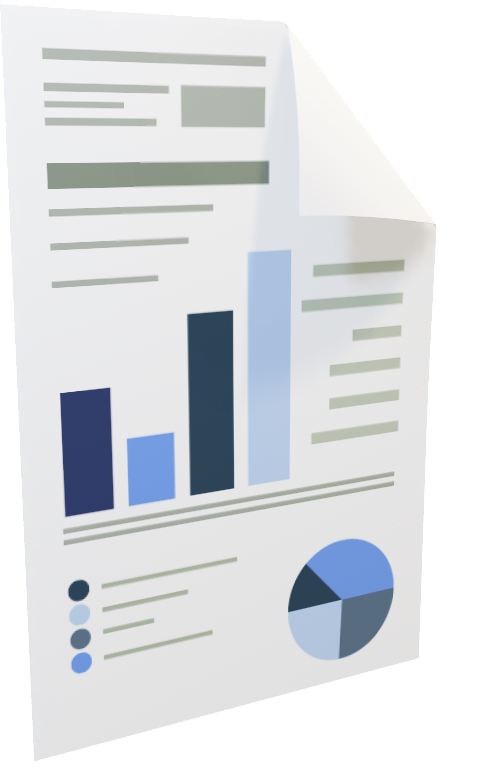 Вопросы, по которым специалисты служб сопровождения обращаются в орган исполнительной власти субъекта Российской Федерации или ресурсный центр
осуществление сопровождения замещающих семей;
организация постинтернатного сопровождения выпускников организаций для детей-сирот и замещающих семей;
организация и проведение психологического обследования граждан, желающих принять в свою семью ребенка, оставшегося без попечения родителей;
организация и проведение подготовки граждан, выразивших желание принять детей, оставшихся без попечения родителей, в семью на воспитание;
реализация программы подготовки к самостоятельной жизни детей из организаций для детей-сирот и детей, переданных под опеку или попечительство, в приемную семью либо в случаях, предусмотренных законами субъектов Российской Федерации, в патронатную семью
Конструктор типовой программы сопровождения детей-сирот и детей, оставшихся без попечения родителей, лиц из числа детей-сирот и детей, оставшихся без попечения родителей
Рекомендации по разработке модели (программы) индивидуального сопровождения детей-сирот и детей, оставшихся без попечения родителей, лиц из числа детей-сирот и детей, оставшихся без попечения родителей, включая:
основные подходы к сопровождению (основные понятия, ценности, принципы, этапы, правила постановки задач, инструменты, уровни), исходя из различных моделей индивидуального сопровождения (кураторство, наставничество, постинтернатный  патронат);
рекомендации по проведению оценки готовности детей-сирот и лиц из числа детей-сирот к самостоятельной жизни;
рекомендации по проведению оценки жизненной ситуации детей-сирот и лиц из числа детей-сирот;
рекомендации к оценке участия детей-сирот и лиц из числа детей-сирот в решении проблем;
рекомендации к оценке эффективности сопровождения.
Рекомендации по развитию региональных систем сопровождения:
основные подходы к развитию региональной системы сопровождения;
этапы развития региональной системы;
взаимодействие органов опеки и попечительства, организаций для детей-сирот и детей, оставшихся без попечения родителей, служб сопровождения замещающих семей и постинтернатного сопровождения.
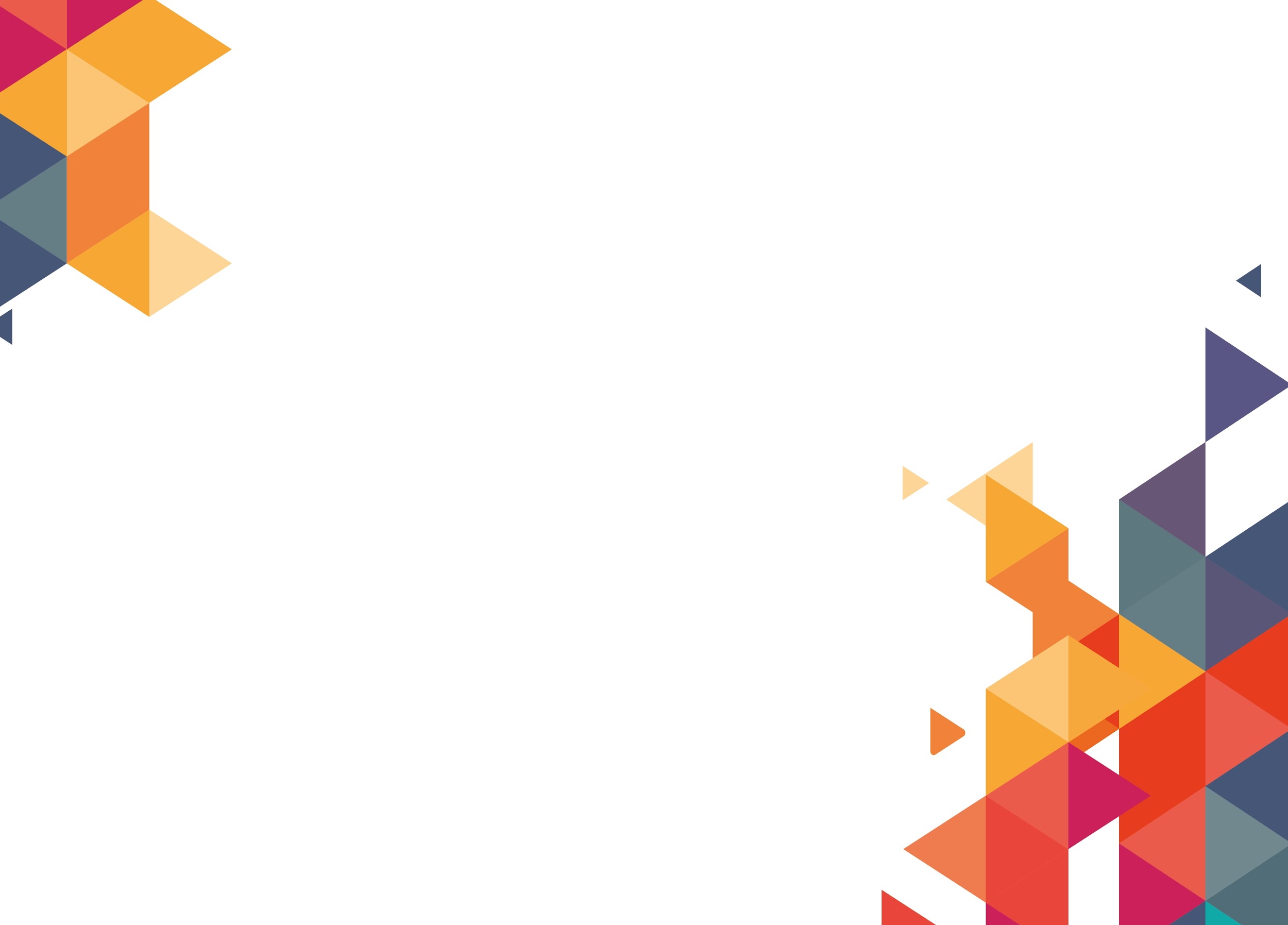 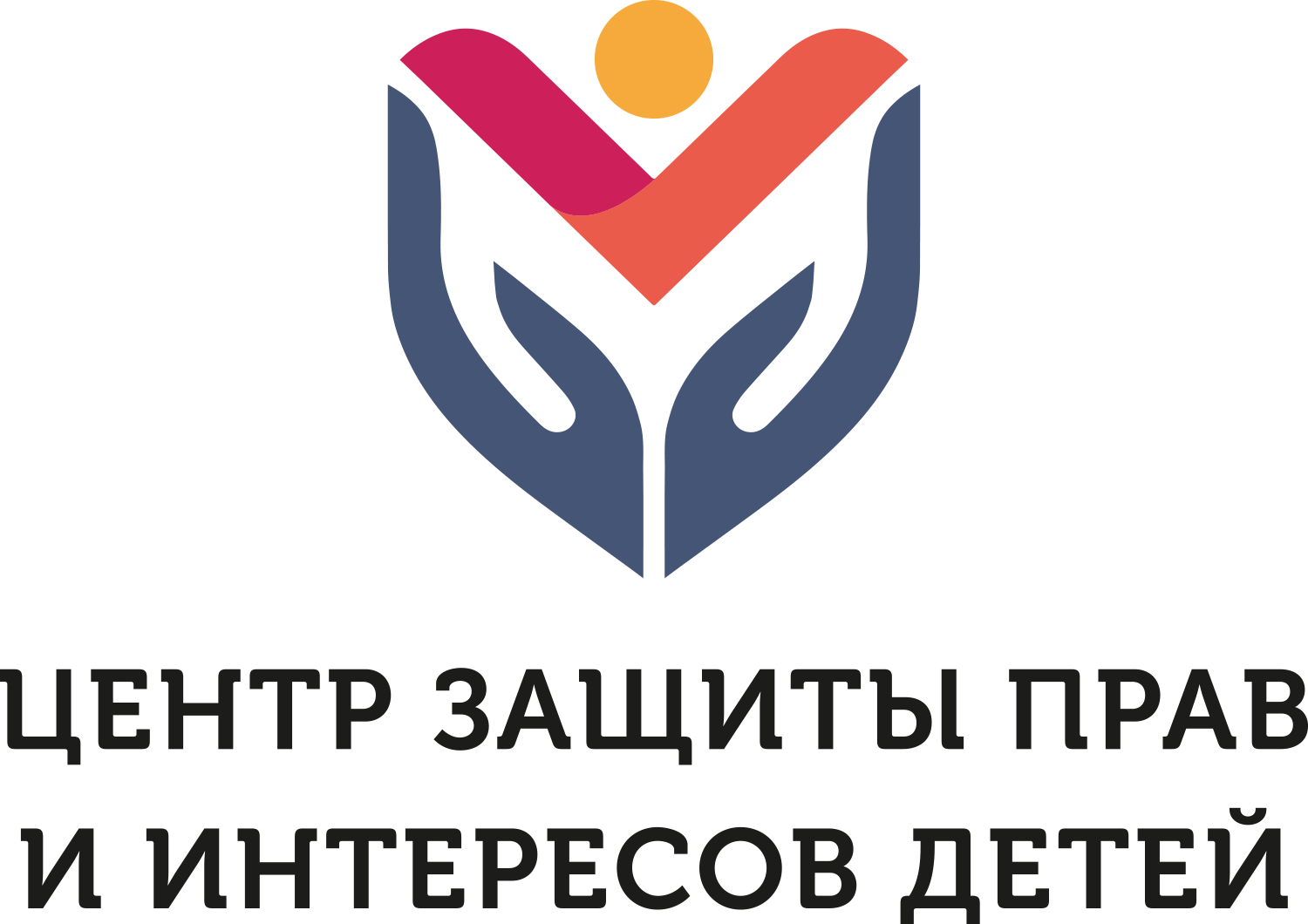 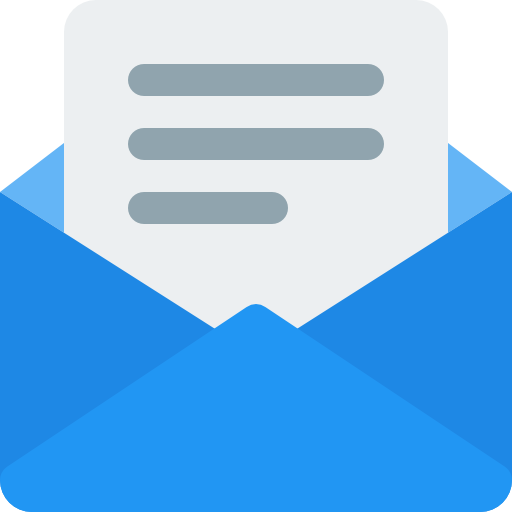 www.fcprc.ru
opeca@fcprc.ru
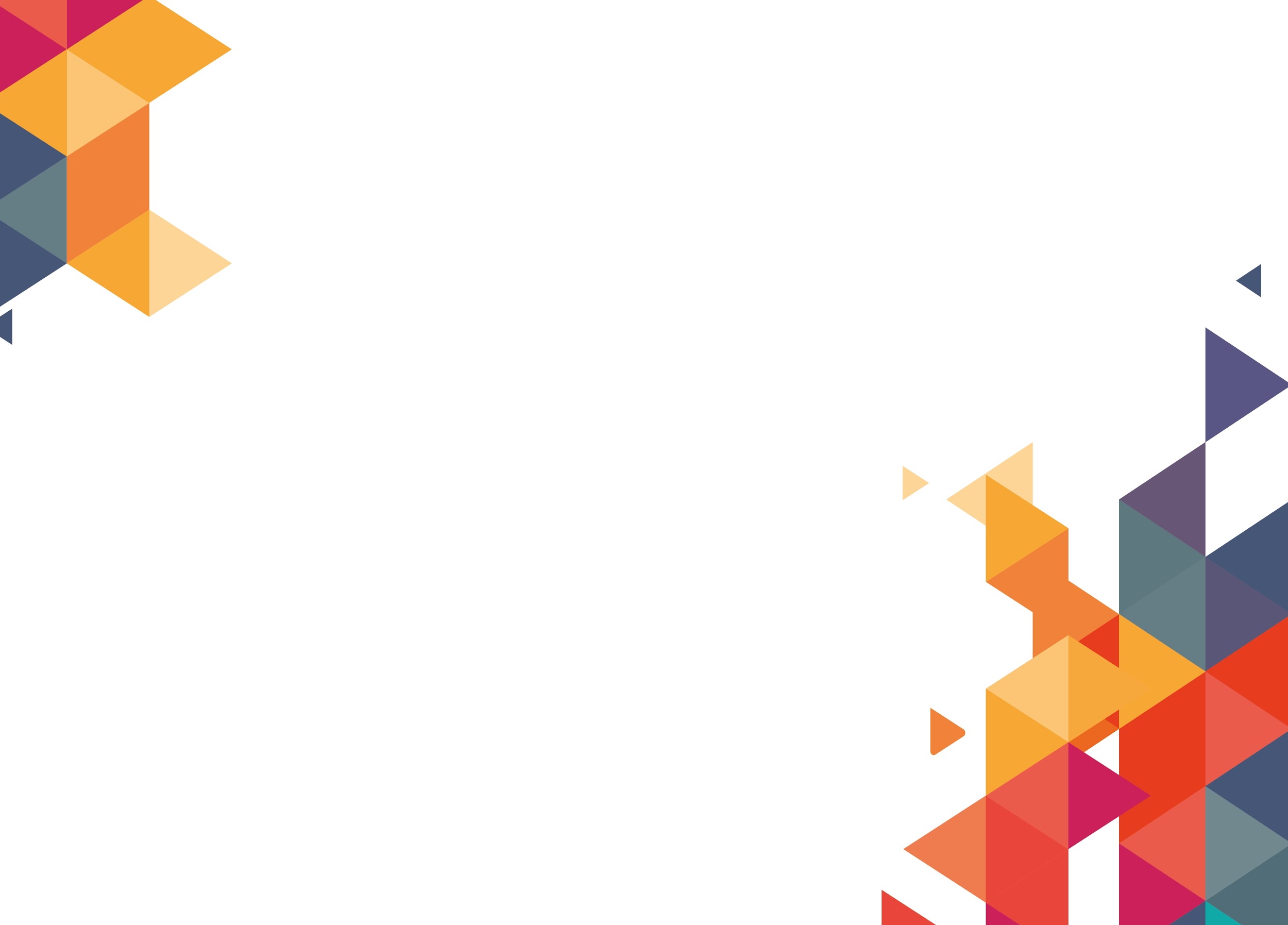 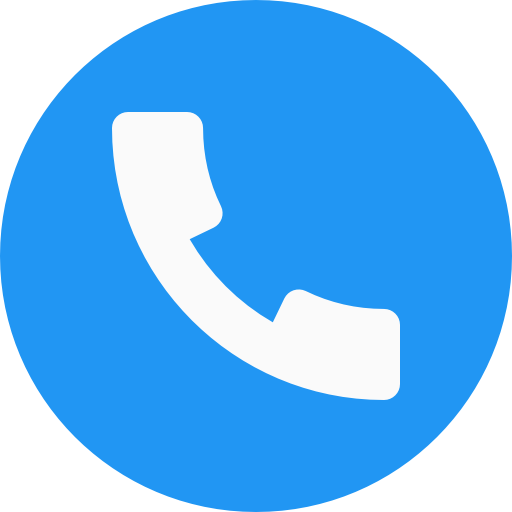 +7 (499) 444 08 06 доб. 100-03, 100-05